Database Access Control & Privacy: Is There A Common Ground?
Surajit Chaudhuri, Raghav Kaushik and Ravi Ramamurthy
Microsoft Research
Data Privacy
Databases Have Sensitive Information
Health care database: Patient PII, Disease information
Sales database: Customer PII
Employee database: Employee level, salary 
Data analysis carries the risk of privacy breach [FTDB 2009]
Latanya Sweeney’s identification of the governor of MA from medical records
AOL search logs
Netflix prize dataset
Focus of this paper: What is the implication of data privacy concerns on the DBMS? Do we need any more than access control?
2
Data Publishing
Patients [FTDB2009]
K-Anonymity, L-Diversity, T-Closeness
Patients-Anonymized
Q1
.
.
.
Qn
3
Privacy-Aware Query Answering
Patients [FTDB2009]
Differential Privacy, Privacy-Preserving OLAP
Patients-Anonymized
Q1
.
.
.
Qn
4
Data Publishing Vs Query Answering
Jury is still out
Data Publishing
No impact on DBMS
De-identification algorithms over published data are getting increasingly sophisticated
Need to take a hard look at the query answering paradigm
Potential implications for DBMS
“An interactive, query-based approach is generally superior from the privacy perspective to the “release-and-forget” approach” [CACM’10]
5
Is “Privacy-Aware” = (Fine-Grained) Access Control (FGA)?
Every user is allowed to view only subset of data (authorization view)
Subset defined using a predicate
Queries are (logically) rewritten to go against subset
Select *
From Patients
Where Patients.Physician = userID()
6
Is “Privacy-Aware” = (Fine-Grained) Access Control (FGA)?
Every user is allowed to view only subset of data (authorization view)
Subset defined using a predicate
Queries are (logically) rewritten to go against subset
Select  Drug, count(*)
From Patients right outer join Drugs on Drug
Where (Select count(*) From Side-Effects
             Where Drug = Drugs.Drug) > 3
Group by Drug
Select  Drug, count(*)
From Patients right outer join Drugs on Drug
Where (Select count(*) From Side-Effects
             Where Drug = Drugs.Drug
                      and auth(Side-Effects)) > 3
    and auth(Patients) and auth(Drugs)
Group by Drug
7
Authorization is “Black and White”
Query: Count the number of cancer patients
Deny access to cancer patients
Privacy
Grant access to cancer patients
(Return accurate count)
Utility
8
Beyond “Black and White”: Differential Privacy [SIGMOD09]
Count the number of cancer patients
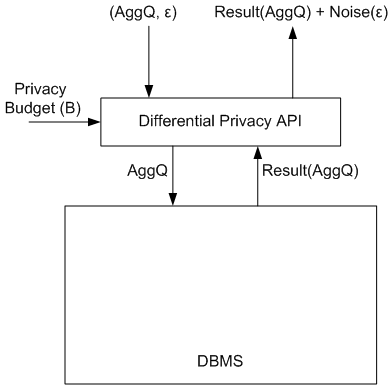 Perturb the output 
of agg. computation
(Requires no change
in execution engine)
Need to set
parameters ε,
Budget
Baggage
Non-deterministic
Per-query privacy parameter
Overall privacy budget
9
Seeking Common Ground
Access Control
Supports full generality of SQL
“Black and White”
Differential Privacy Algorithms 
A principled way to go beyond “black and white”
Known mechanisms do not support full generality of SQL
Data analysis involves aggregation but also joins, sub-queries
Can we get the best of both worlds?
Differential Privacy = Computation on unauthorized data
What is the implication on privacy guarantees?
10
What Does “Best of Both Worlds” Look Like?
Drugs
Side-Effects
Patients
FGA Policy: 
Each physician can see: 
Records of their patients
Analyst can see:
Drug records manufactured by their employer
No patient records
Analysts
FGA
Select *
From Patients
Select *
From Patients
Where Physician = userID()
Grey
12
Differential Privacy
User = JaneAnalyst
Select count(*)
From Patients
Where Disease 
= ‘Cancer’
Select count(*) + Noise
From Patients
Where Disease 
= ‘Cancer’
13
Mix And Match: FGA + Differential Privacy
Drugs
Side-Effects
Patients
Find for each drug with more than 3 side-effects, count the number of patients who have been prescribed
Select  Drug, count(*)
From Patients right outer join Drugs on Drug
Where (Select count(*) From Side-Effects
             Where Drug = Drugs.Drug) > 3
Group by Drug
Analysts
14
Architecture That Will Fail To Mix And Match
AggQ
Result(AggQ) + Noise
Results
Q
Differential Privacy API
AggQ
Result(AggQ)
Authorization Subsystem
Policy
Execution Engine
DBMS
15
Architecture That Will Fail To Mix And Match
Q
Result(AggQ) + Noise
Results
Wrapper
Differential Privacy API
Authorization Subsystem
Policy
Result(AggQ)
AggQ
Execution Engine
DBMS
16
Authorization-Aware Data Privacy
Q
Results
Authorization Aware Privacy Subsystem
Policy
Execution Engine
DBMS
17
Query Rewriting
Drugs
Side-Effects
Patients
Select  Drug, count(*)
From Patients right outer join Drugs on Drug
Where (Select count(*) From Side-Effects
             Where Drug = Drugs.Drug) > 3
Group by Drug
Analysts
Non-aggregation: Authorization
What about aggregation?
18
Query Rewriting
Drugs
Side-Effects
Patients
Select  Drug, count(*)
From Patients right outer join Drugs on Drug
Where (Select count(*) From Side-Effects
             Where Drug = Drugs.Drug) > 3
Group by Drug
Analysts
19
Query Rewriting
For each authorized group, find noisy count
Drugs
Side-Effects
Patients
Authorized Groups
Select  Drug, count(*)
From Patients right outer join Drugs on Drug
Where (Select count(*) From Side-Effects
             Where Drug = Drugs.Drug
                      and auth(Side-Effects)) > 3
    and auth(Patients) and auth(Drugs)
Group by Drug
Analysts
20
Query Rewriting
For each authorized group, find:
(1)Noisy count on unauthorized subset
(2)Accurate count on authorized subset
Drugs
Side-Effects
Patients
Authorized Groups
Select  Drug, count(*)
From Patients right outer join Drugs on Drug
Where (Select count(*) From Side-Effects
             Where Drug = Drugs.Drug
                      and auth(Side-Effects)) > 3
    and auth(Patients) and auth(Drugs)
Group by Drug
Analysts
21
Class of Queries
Select  Drug, count(*)
   From Patients right outer join Drugs on Drug
   Where (Select count(*) From Side-Effects
             Where Drug = Drugs.Drug) > 3
   Group by Drug
Aggregation
Foreign key join
Predicate
Grouping
Rewriting:  Go to unauthorized data for final aggregation
Principled rewriting for arbitrary SQL: open problem
22
Our Privacy Guarantee: Relative Differential Privacy
Differential Privacy Intuition:
A computation is differentially private if its behavior is similar for any two databases D1and D2 that differ in a single record 
Relative Differential Privacy Intuition:
A computation is differentially private relative to an authorization policy if its behavior is similar for any two databases D1and D2 that differ in a single record and both result in the same authorization views
23
Noisy View
Create noisy view DrugCounts(Drug, PatientCnt) as 
   (Select  Drug, count(*)
   From Patients right outer join Drugs on Drug
   Where (Select count(*) From Side-Effects
             Where Drug = Drugs.Drug) > 3
   Group by Drug)
Named
Non-deterministic
Rewriting is authorization aware
Can be part of grant-revoke statements just like regular views
24
Noisy View Examples
Select count(*)
From Patients
Where Disease = ‘Cancer’
Select Disease, count(*)
From Patients
Group by Disease
Select Category, count(*)
From Patients join DiseaseCategory on Disease
Group by Category
25
Noisy View Architecture
Select Drug, Side-Effect, Cnt
From DrugCounts, Side-Effects
Where DrugCounts.Drug = Side-Effects.Drug
Rewrite as we saw before
Enforce authorization
Q
Results
Tables
Views
Noisy Views
Authorization Aware Privacy Subsystem
Policy
Execution Engine
DBMS
26
Differential Privacy Parameters [SIGMOD09]
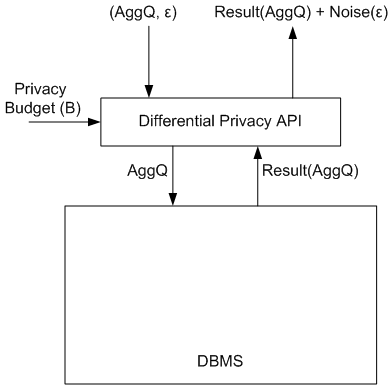 Need to set
parameters ε,
Budget
27
Noisy View Architecture: Differential Privacy Parameters
Fall back to access control
after budget exhausted
(Q, ε)
Results
Tables
Views
Noisy Views
Auth. Policy,
Privacy 
Budget
Authorization Aware Privacy Subsystem
Execution Engine
DBMS
28
Conclusions and Future Work
Noisy view based architecture to incorporate privacy-preserving query answering with access control in a DBMS
Based on differential privacy
Needs minimal changes to engine
Guarantee: Differential privacy relative to authorizations
Baggage of differential privacy
Non-deterministic
Per-query privacy parameter
Overall privacy budget
Open Issues
Larger class of noisy views (can we support arbitrary SQL?)
Benchmark the privacy-utility tradeoff for complex data analysis, e.g. TPC-H, TPC-DS.
Query Optimization
Integrating Access Control with other privacy models
29